CHỦ ĐỀ 7
Thông tin
                  về
                 các nhóm nghề cơ bản
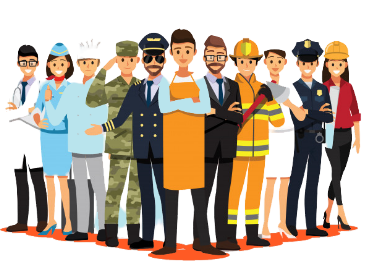 NHIỆM VỤ 3
Giải thích ý nghĩa của việc đảm bảo an toàn và sức khỏe nghề nghiệp đối với người lao động
Hoạt động 1
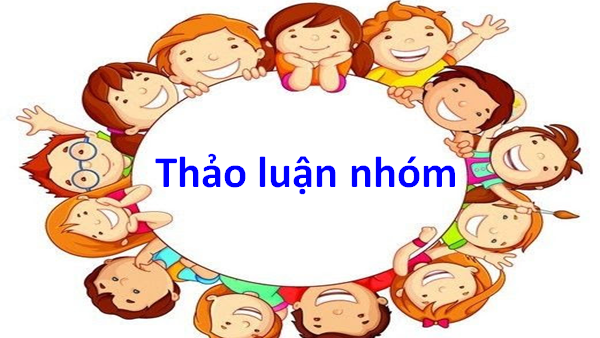 Nhiệm vụ chung
Em hãy trình bày những việc cần làm để đảm bảo an toàn và sức khỏe nghề nghiệp đối với người lao động
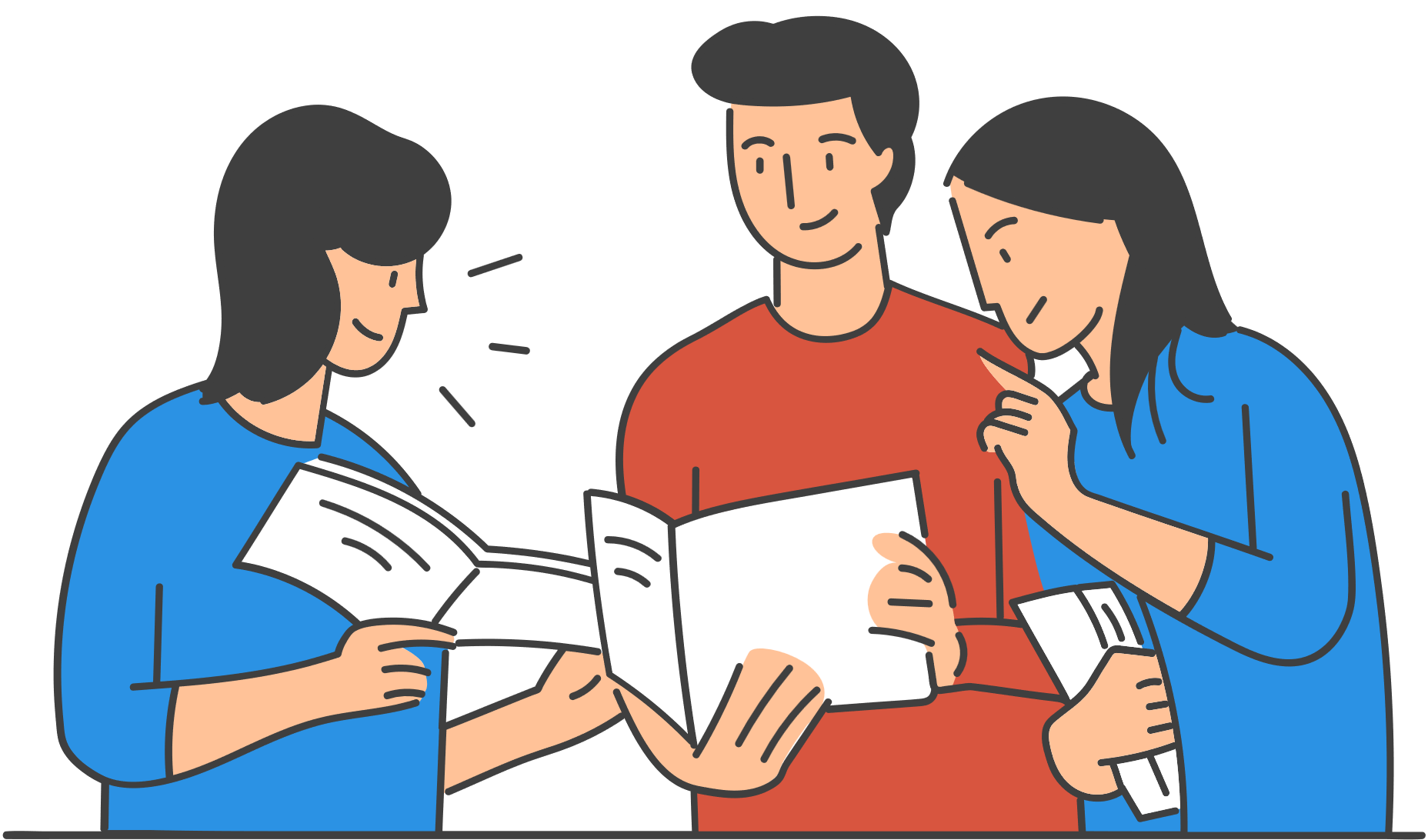 Hoạt động 1
Thời gian làm việc của người lái xe ô tô không được lái xe liên tục quá 4 giờ
1,2
Nhiệm vụ riêng
Hãy thảo luận và lí giải những yêu cầu để đảm bảo an toàn và sức khỏe của người lao động theo sự phân công sau:
Hằng năm, người sử dụng lao động phải tổ chức khám sức khỏe định kì cho người lao động, kể cả người học nghề, thực tập nghề.
3,4
Người sử dụng lao động phải đảm bảo nơi làm việc đạt yêu cầu về không gian, độ ẩm, tiếng ồn
5,6
Người sử dụng lao động phải đảm bảo nơi làm việc đạt yêu cầu về nhiệt độ.
7,8
Những việc cần làm để đảm bảo an toàn và sức khỏe nghề nghiệp đối với người lao động
Trang bị đầy đủ trang thiết bị bảo hộ lao động
Được tập huấn về an toàn lao động
Được nghe phổ biến về những rủi ro có thể gặp trong quá trình lao động
Được thăm khám định kì
Có chế độ chăm sóc đặc biệt với những nghề độc hại ảnh hưởng trực tiếp đến sức khỏe người lao động
Lí giải những yêu cầu để đảm bảo an toàn và sức khỏe của người lao động
Thời gian làm việc của người lái xe ô tô không được lái xe liên tục quá 4 giờ
Yêu cầu về thời gian làm việc của người lái xe ô tô được đặt ra để đảm bảo an toàn và sức khỏe của người lái và những người tham gia giao thông. Việc lái xe liên tục quá lâu có thể dẫn đến mệt mỏi, giảm tập trung và thậm chí gây nguy hiểm cho các phương tiện và người tham gia giao thông khác.
Lí giải những yêu cầu để đảm bảo an toàn và sức khỏe của người lao động
Hằng năm, người sử dụng lao động phải tổ chức khám sức khỏe định kì cho người lao động, kể cả người học nghề, thực tập nghề: 
Việc định kỳ khám sức khỏe cho phép người sử dụng lao động sớm phát hiện các vấn đề sức khỏe của nhân viên, từ đó đưa ra những giải pháp phù hợp để bảo vệ sức khỏe và đảm bảo an toàn trong quá trình làm việc. Khám sức khỏe định kỳ cũng giúp người lao động có thể tự giám sát sức khỏe của mình và thực hiện các biện pháp phòng ngừa, chăm sóc sức khỏe và tăng cường thể lực. Điều này có thể giảm thiểu nguy cơ bị thương tích hoặc bệnh tật do làm việc trong môi trường công nghiệp.
Lí giải những yêu cầu để đảm bảo an toàn và sức khỏe của người lao động
Người sử dụng lao động phải đảm bảo nơi làm việc đạt yêu cầu về không gian, tiếng ồn 
Một môi trường làm việc không đủ thoải mái có thể gây ra mệt mỏi, căng thẳng và bệnh tật cho nhân viên, từ đó ảnh hưởng đến hiệu suất làm việc và sức khỏe của họ. 
Việc đảm bảo không gian làm việc đủ rộng và thoải mái có thể giúp cải thiện tình trạng sức khỏe và tinh thần của người lao động. Việc tăng cường độ sáng, cải thiện chất lượng không khí, điều chỉnh độ ẩm và giảm tiếng ồn cũng là những yếu tố quan trọng trong việc cải thiện môi trường làm việc.
Lí giải những yêu cầu để đảm bảo an toàn và sức khỏe của người lao động
Người sử dụng lao động phải đảm bảo nơi làm việc đạt yêu cầu về nhiệt độ
Nhiệt độ cao quá sẽ gây ra say nóng, say nắng, bệnh thần kinh, bệnh ngoài da,...; nhiệt độ thấp quá sẽ gây ra bệnh cảm lạnh, bệnh thấp khớp,... Nói chung, nhiệt độ cao hơn hoặc thấp hơn điều kiện cho phép sẽ làm suy nhược cơ thể, làm tê liệt sự vận động, điều này không đảm bảo an toàn, sức khoẻ cho người lao động thực hiện công việc.
Hoạt động 2: Trao đổi về ý nghĩa của việc cần đảm bảo an toàn và sức khỏe nghề nghiệp đối với người lao động
Việc đảm bảo an toàn và sức khỏe nghề nghiệp đối với người lao động mang lại ý nghĩa gì?
Thảo luận nhóm đôi
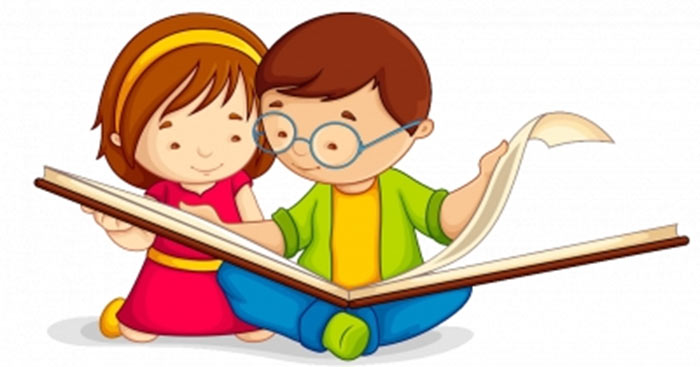 Xây dựng báo cáo vào phiếu học tập của nhóm
Ý nghĩa của việc cần đảm bảo an toàn và sức khỏe nghề nghiệp đối với người lao động
Giúp phòng ngừa được tai nạn lao động và các bệnh nghề nghiệp
Bảo đảm an toàn tính mạng cho người lao động
Nâng cao hiệu quả lao động và mục tiêu phát triển kinh tế
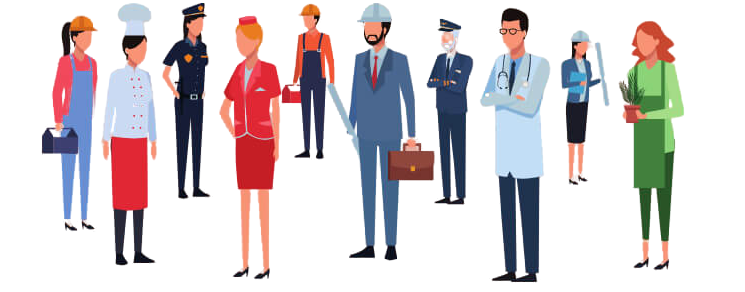 NHIỆM VỤ 4
Sưu tầm tài liệu về xu hướng phát triển nghề trong xã hội và thị trường lao động
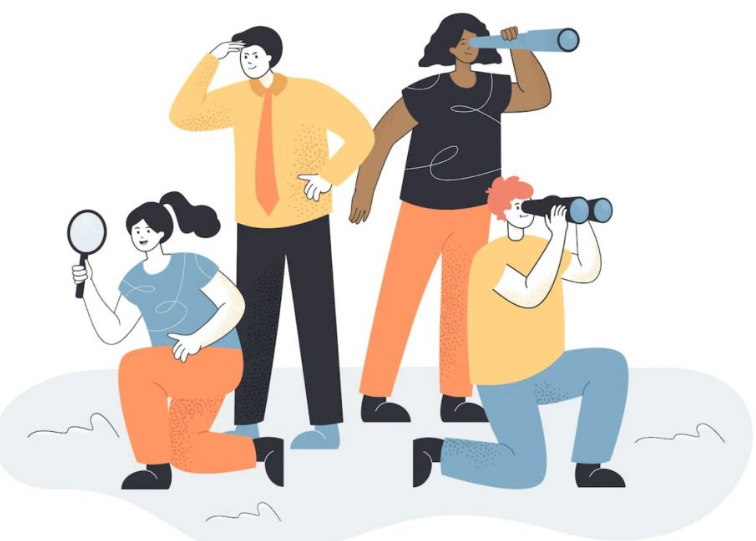 Hoạt động 1: Xác định các nguồn thu thập thông tin cho việc tìm hiểu xu hướng phát triển nghề trong xã hội và thị trường lao động
P
T
Ế
Ứ
I
S
C
Thời gian của trò chơi: 5 phút
Mỗi nhóm viết lên bảng một nguồn thu thập thông tin cho việc tìm hiểu xu hướng phát triển nghề trong xã hội và thị trường lao động.
Mỗi HS chỉ được viết một lần, viết xong sẽ chuyển phấn cho người tiếp theo lên viết (trong nhóm không được trùng nhau).
Nhóm nào viết được nhiều hơn, đúng hơn sẽ giành chiến thắng.
Các nguồn thu thập thông tin cho việc tìm hiểu xu hướng phát triển nghề trong xã hội và thị trường lao động
Trung tâm hướng nghiệp trong nhà trường
Trung tâm giới thiệu việc làm
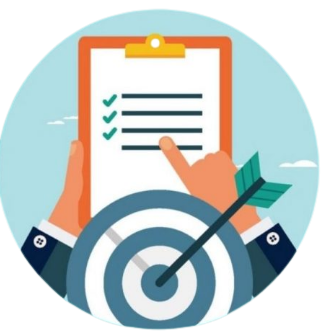 Các buổi thảo luận, trao đổi về xu hướng phát triển nghề
Các bài báo, bài viết có nội dung liên quan đến xu hướng phát triển nghề
Các trang web trực tuyến liên quan đến xu hướng phát triển nghề.
Hoạt động 2: Thu thập và chia sẻ những thông tin về xu hướng phát triển nghề trong xã hội và thị trường lao động
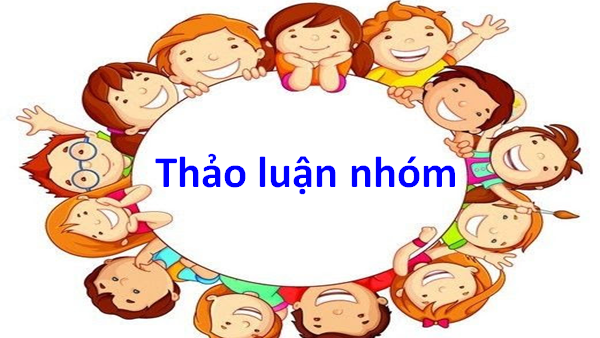 Các nghề mới xuất hiện
Nhóm 1
Các nghề vẫn ổn định trong những năm gần đây.
Nhóm 2
Thu thập và chia sẻ những thông tin về xu hướng phát triển nghề trong xã hội và thị trường lao động theo phân công như sau:
Các nghề đang giảm số lượng lao động
Nhóm 3
Các nghề thu hút nhiều nhân lực lao động và giới trẻ hiện nay
Nhóm 4
Các lĩnh vực lao động có nhu cầu tăng lên trong xã hội.
Nhóm 5
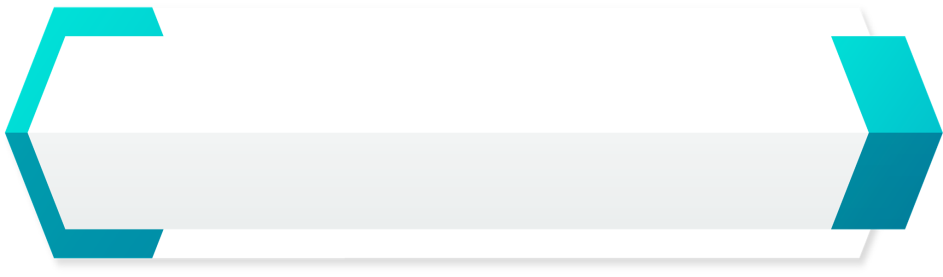 Các nghề mới xuất hiện
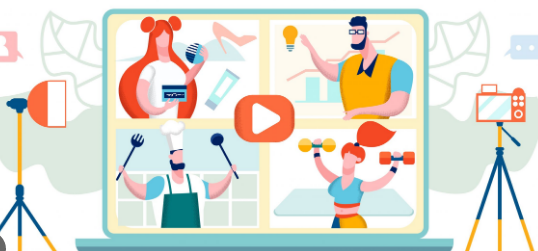 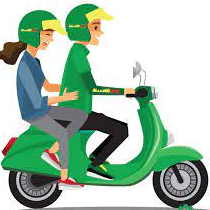 Tài xế công nghệ
Nhà sáng tạo
 nội dung
Trí tuệ nhân tạo
Cố vấn nghề nghiệp
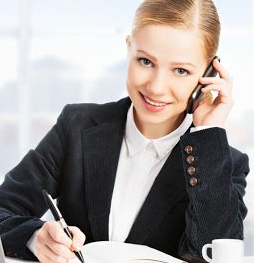 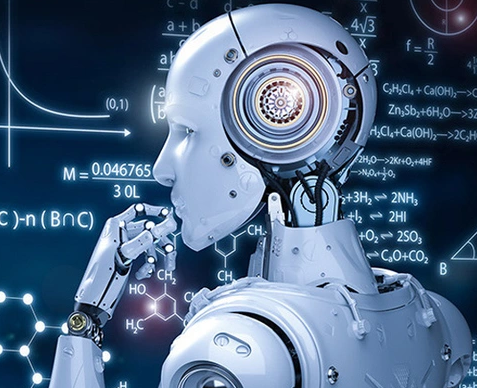 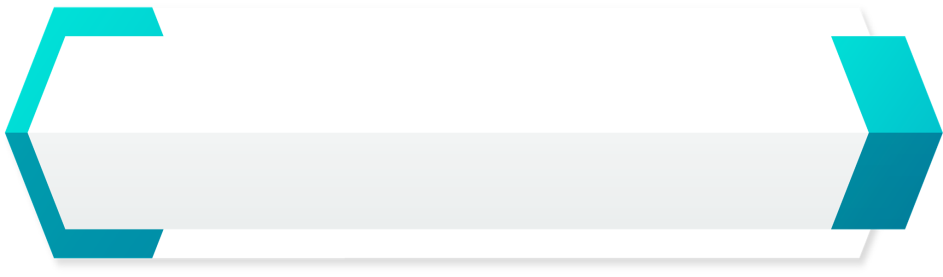 Các nghề vẫn ổn định trong những năm gần đây
Những nghề mang tính cần thiết cho xã hội như: Bác sĩ, giáo viên, quân đội, kinh doanh…
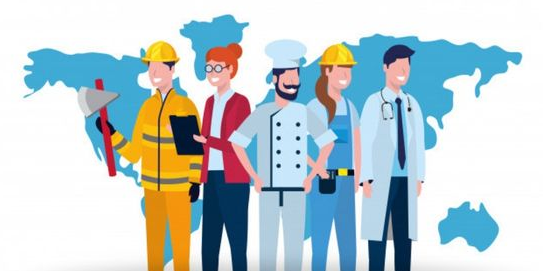 Những nghề có sẵn đối tượng lao động như: trồng trọt, chăn nuôi…
Những nghề phục vụ nhu cầu xã hội: du lịch, nhân viên bán hàng, dịch vụ khách hàng, vận tải…
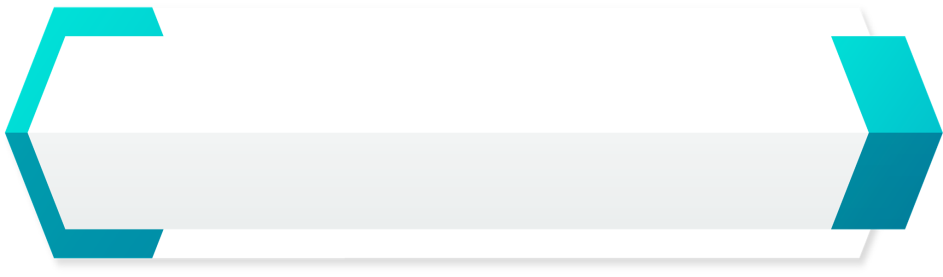 Các nghề đang giảm số lượng lao động
Công nghiệp chế biến, chế tạo ở một số ngành như dệt may, da giày
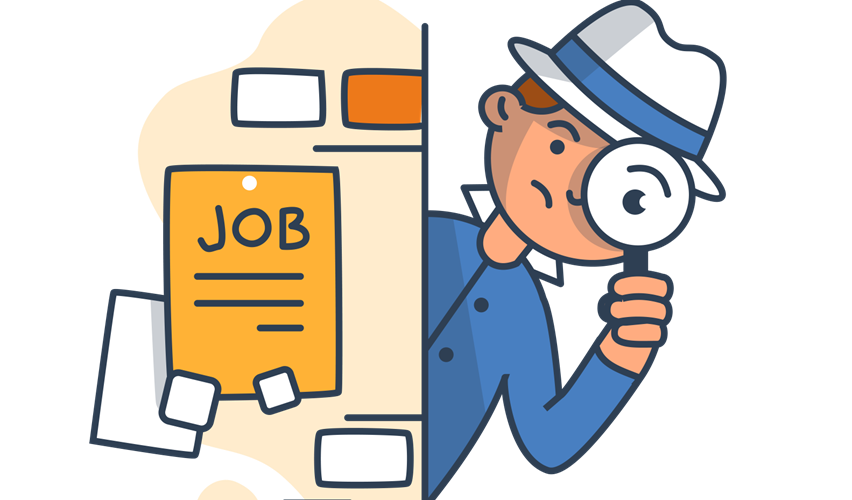 Sản xuất và lắp ráp linh kiện điện tử
Nghề chế biến gỗ
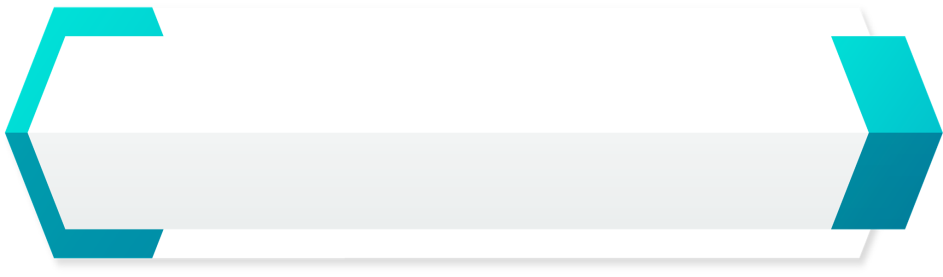 Các nghề thu hút nhiều nhân lực lao động và giới trẻ 
hiện nay
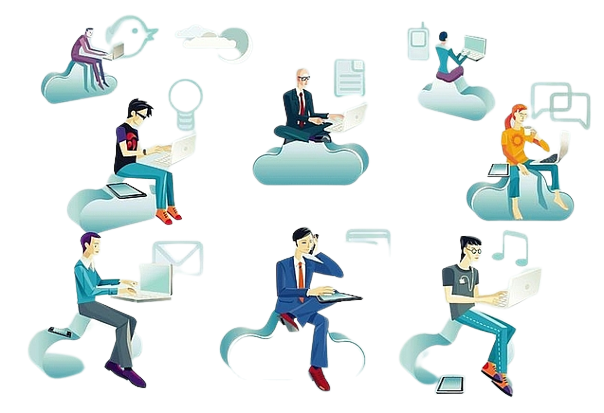 Ngôn ngữ Anh
Công nghệ thực phẩm
Ngành du lịch, quản lý khách sạn
Công nghệ thông tin
Ngành tư vấn tâm lý xã hội
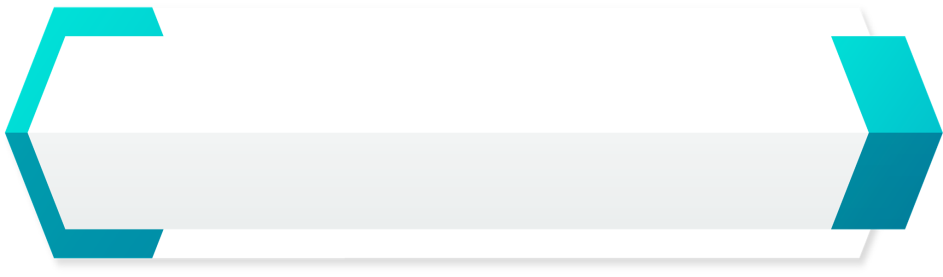 Các lĩnh vực lao động có nhu cầu tăng lên trong xã hội
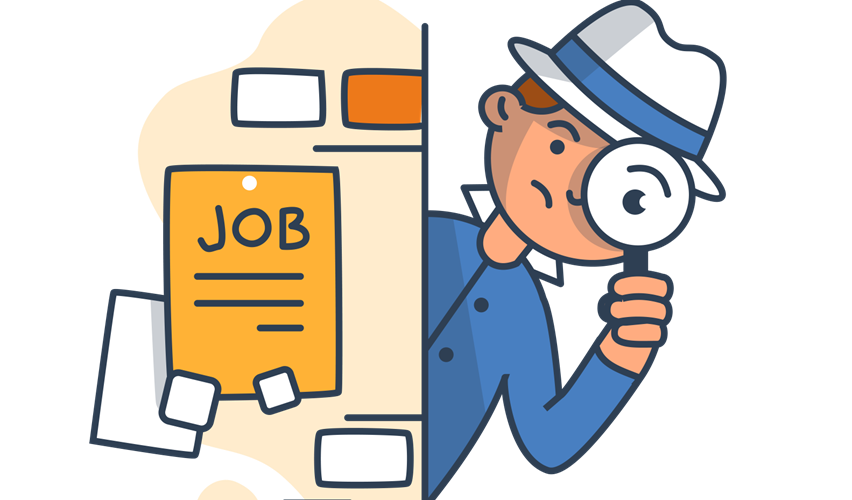 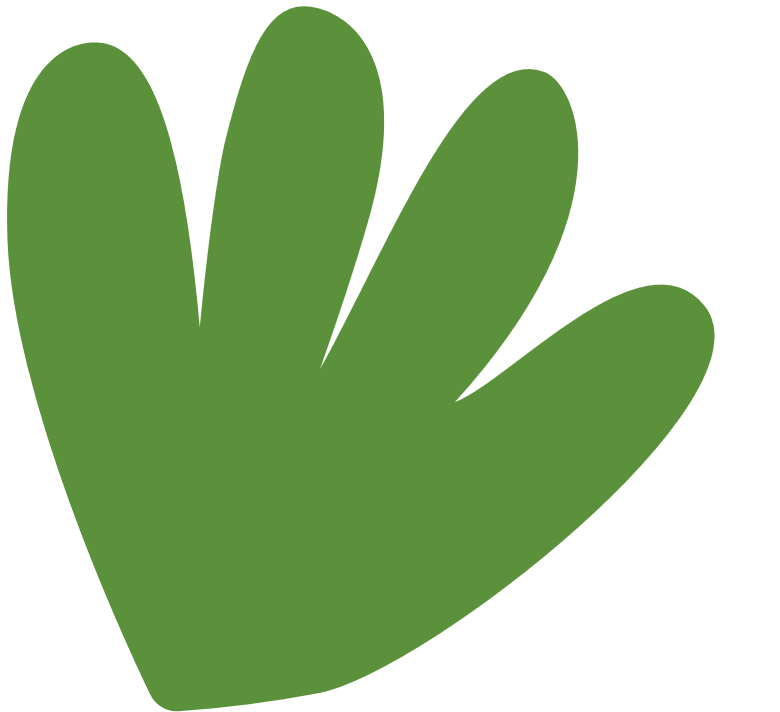 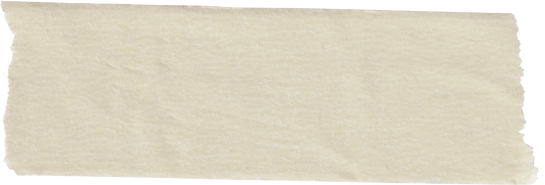 1
2
3
4
Lĩnh vực xuất khẩu lao động
Lĩnh vực công nghệ, cơ khí
Lĩnh vực kinh doanh
Lĩnh vực tâm lý xã hội